Работа с социалками в Минусинске
Гламурная конфа 2016
Василий Ткачев
О чем поговорим?
Учет или неучет
Что именно работает?
Как использовать?
Учет или не учет?
Стало все уныло!
Спамеры все убили!
Индексация хилая!
Трафик падает!
Поисковый трафик падает!
Что именно работает?
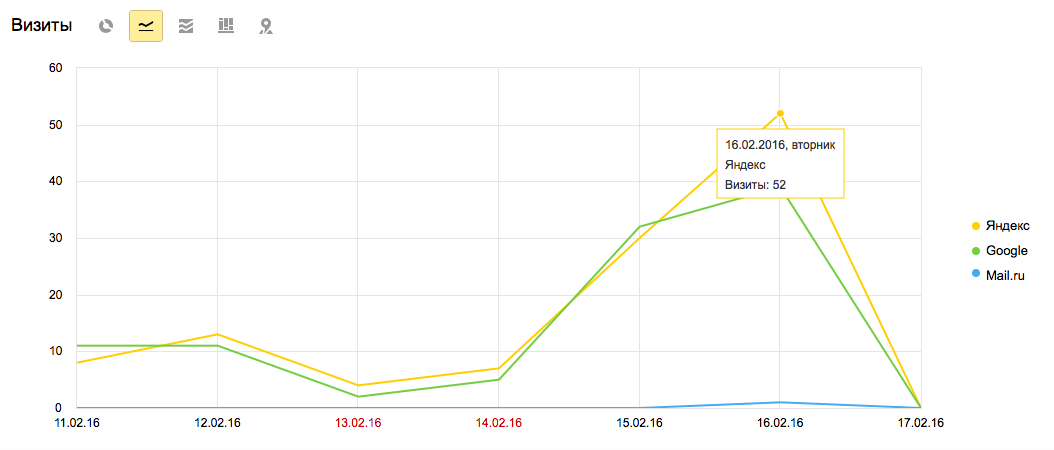 Стало все уныло!
Спамеры все убили!
Индексация хилая!
Трафик падает!
Поисковый трафик падает!
Что именно работает?
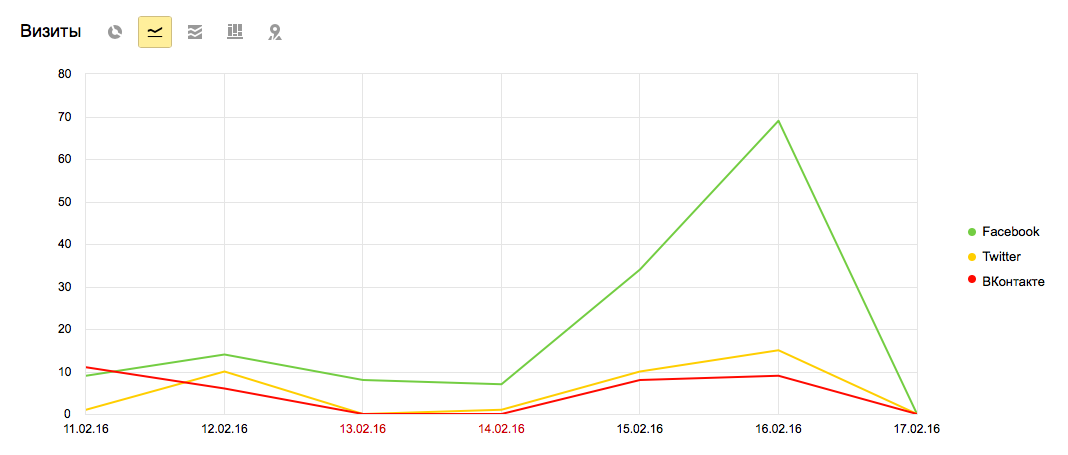 Стало все уныло!
Спамеры все убили!
Индексация хилая!
Трафик падает!
Поисковый трафик падает!
Что именно работает?
ФБ
Тви
Что именно работает?
ФБ
Тви

НО!
Что именно работает?
ФБ
Тви

НО!

Только живое! Только хардкор!
Как использовать?
Сервисы – нет!
Спам – нет!
Копирование с других – нет!
Как использовать?
Сервисы – нет!
Спам – нет!
Копирование с других – нет!

Контент!
Общение!
Взаимодействие!
Вопросы?
E-mail: tkachev@allintop.ru
Skype: allintop_study
Телефон: 8 (495) 505 50 23

http://www.allintop.ru/
http://www.allintop.info/
http://www.allintopconf.ru/
http://www.allintop-coaching.ru/